CAPILLARY ACTION(CAPILLARITY)
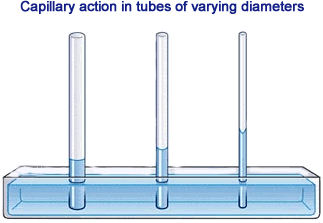 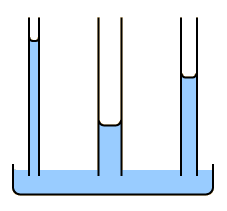 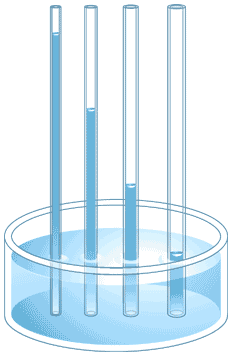 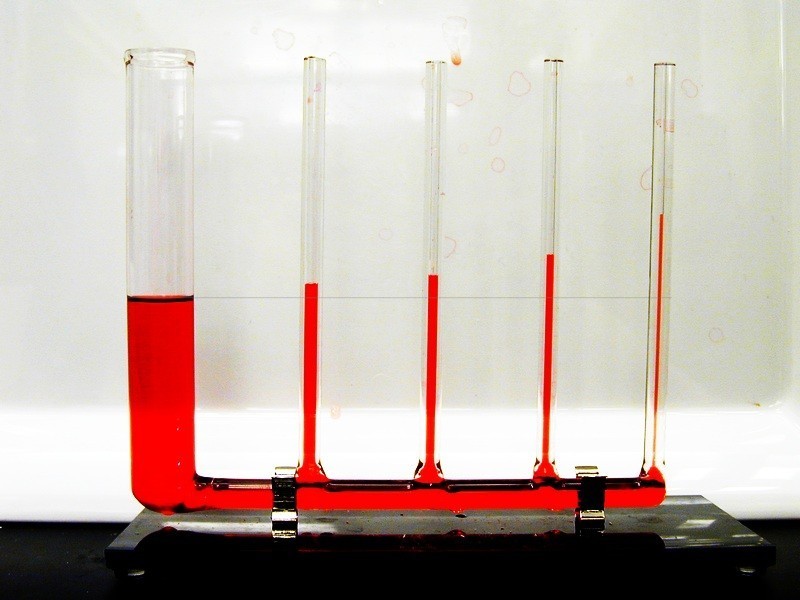 https://www.youtube.com/watch?v=7AU1SjYoB3A
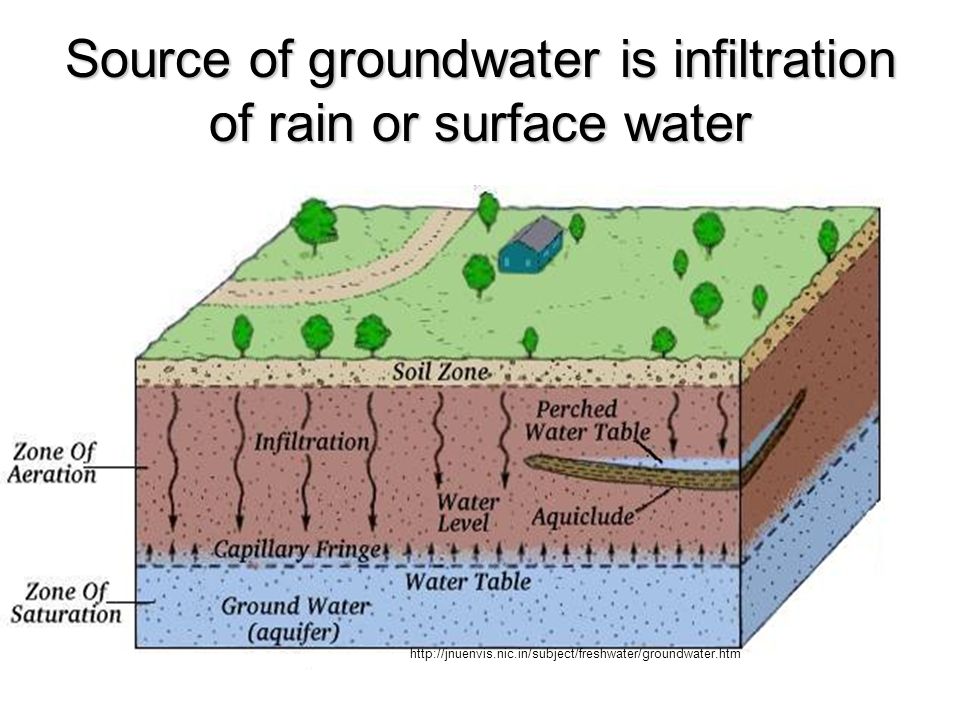 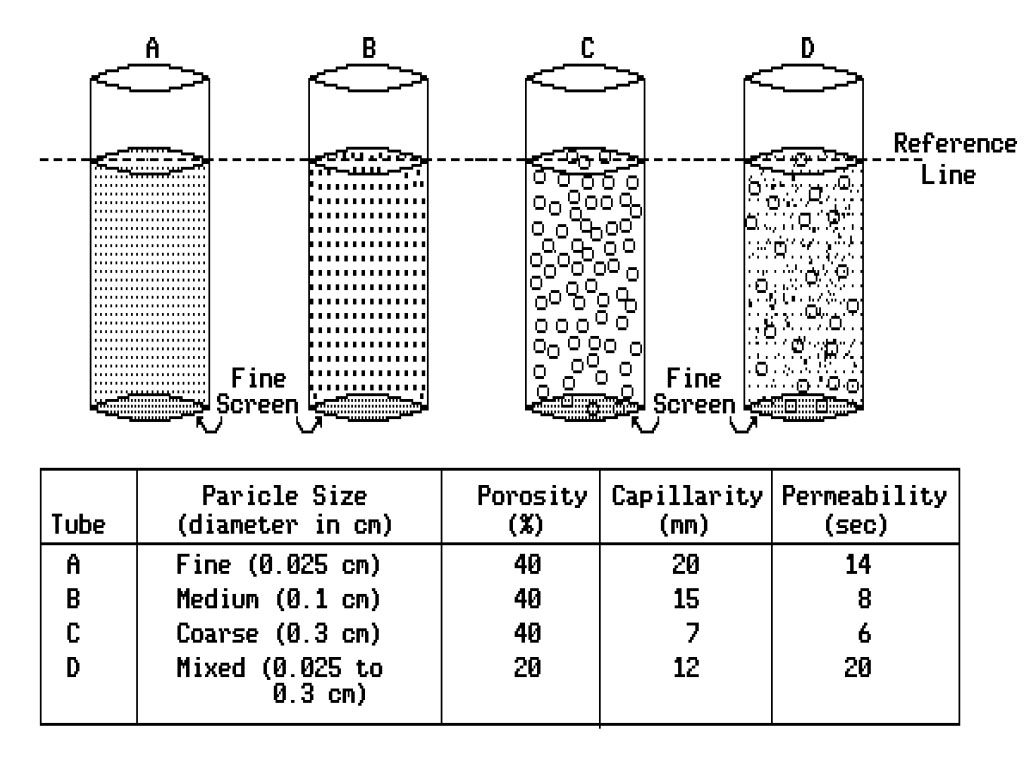 ?
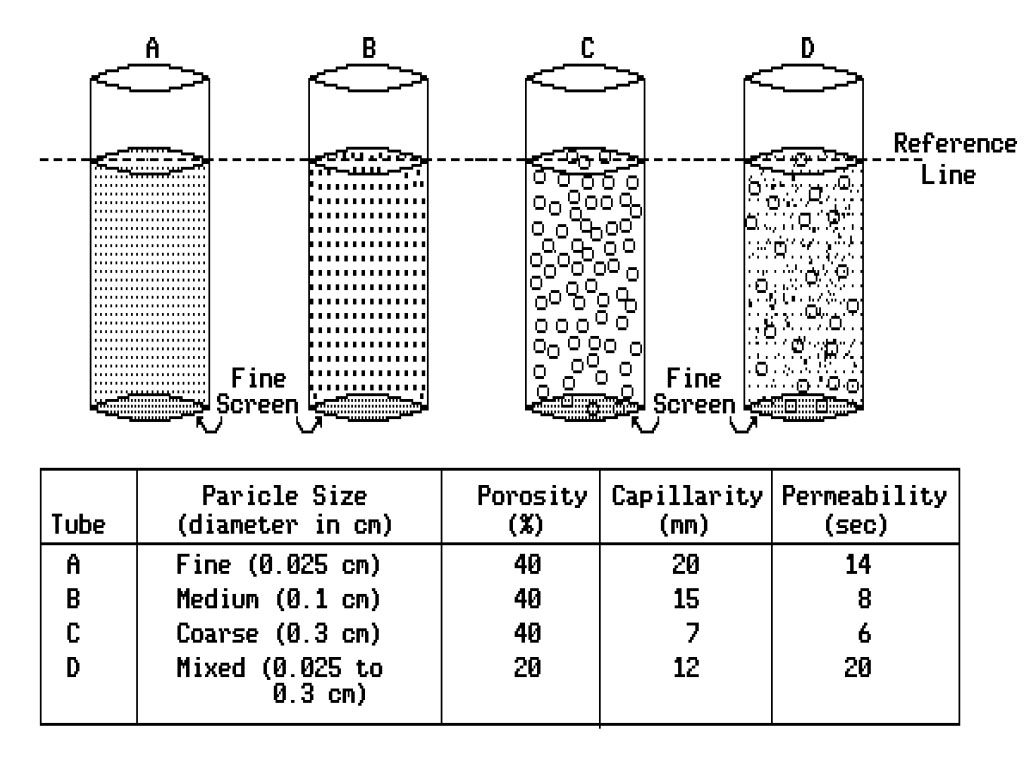